Clearer Photo
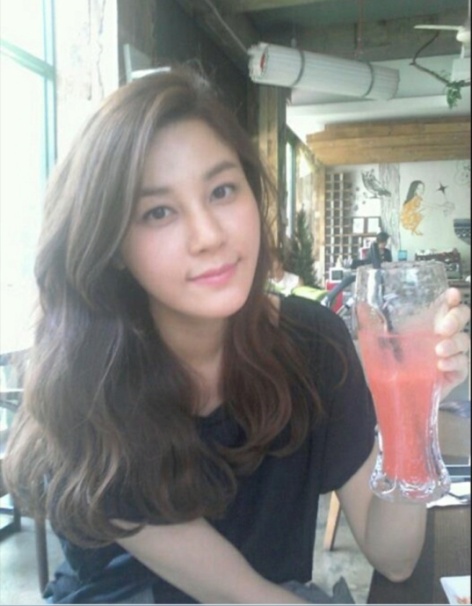 1. Two ways of making photo
   clearer Image>adjustments> 
   curves, or level
    (original image Irreversible)

- Layer> new adjustment
  layer> curves, or level   
(original image 
  reversible)
Use level
Use  curve
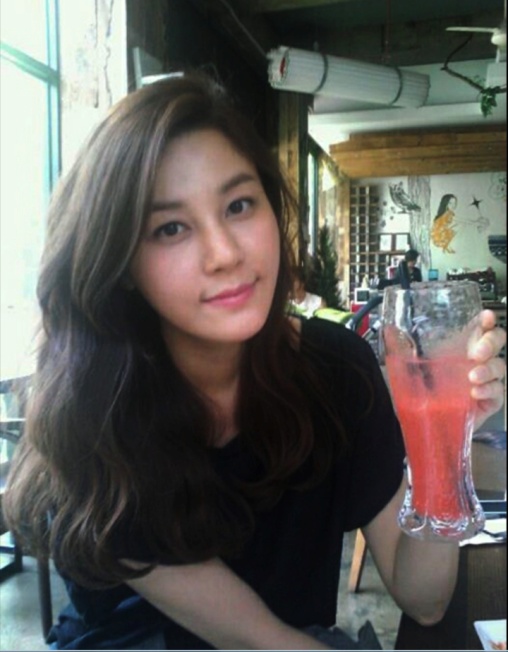 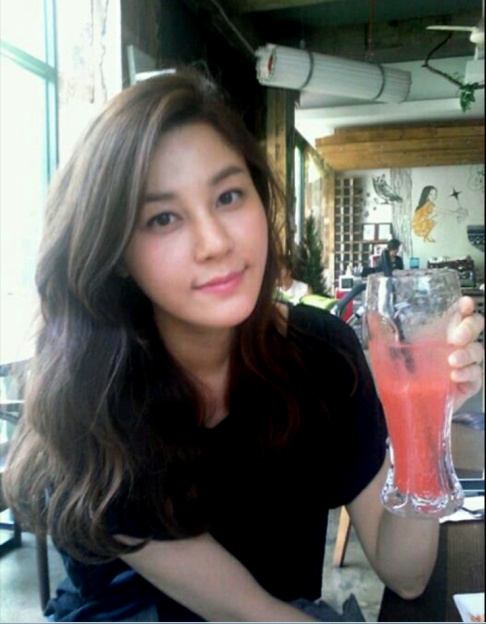 Clearer Photo
Increase of black color
Control  of all shade, saturation
Increase of white color
Convert a color image to black and white
Image>Mode>Grayscale
Layer> New adjustment layer> Curve, or level
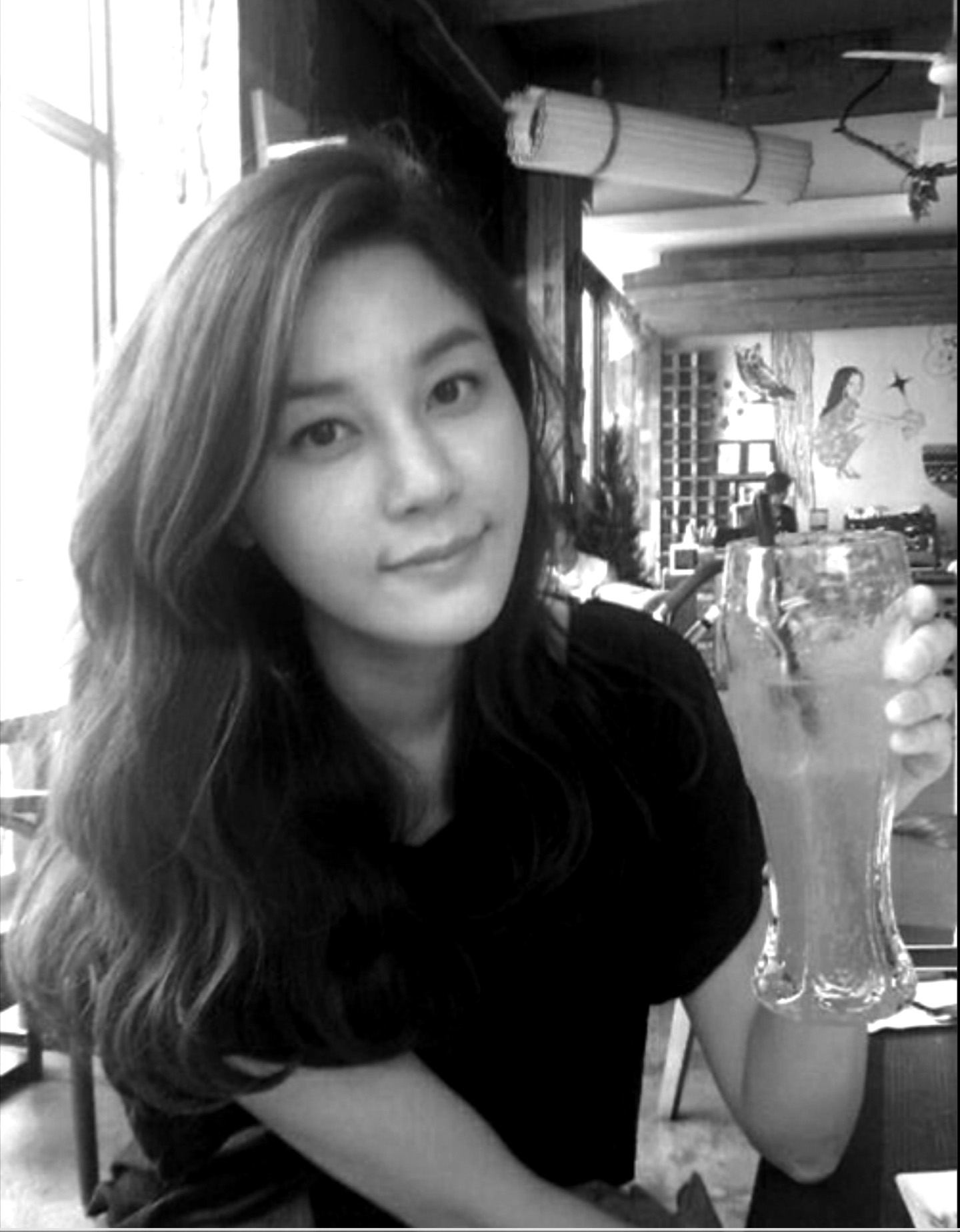 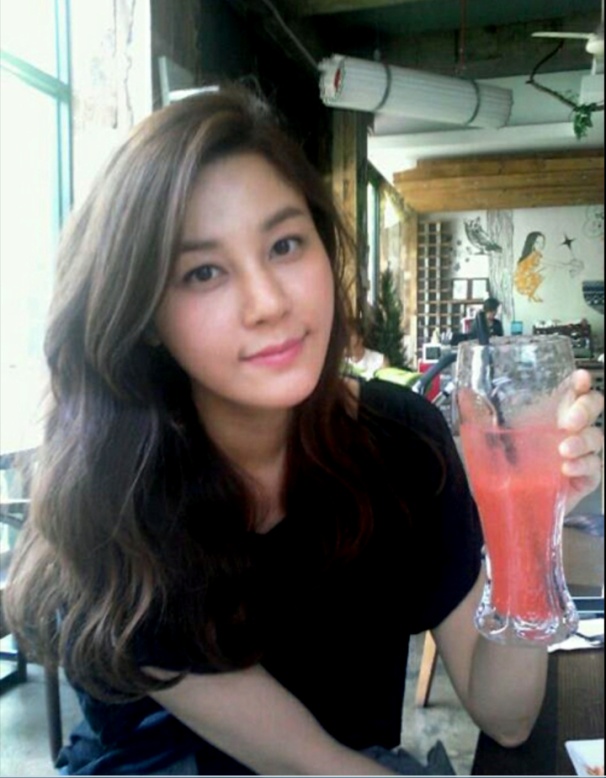 Making moisty lips
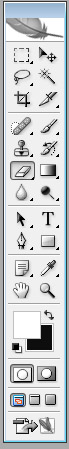 -  Open  two files (One moisty lips and one photo)
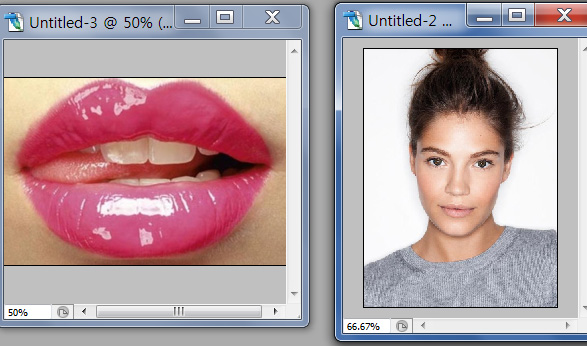 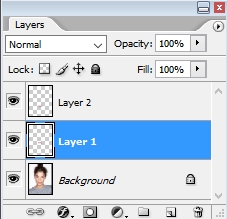 - Dragging upper lip with lasso tool , copy  it  and  paste  it  
   on  the  layer1  above background  layer.
- Add layer
- Dragging bottom lip with lasso tool , copy  it  and  paste  it  
   on  the  layer2.
Making moisty lips
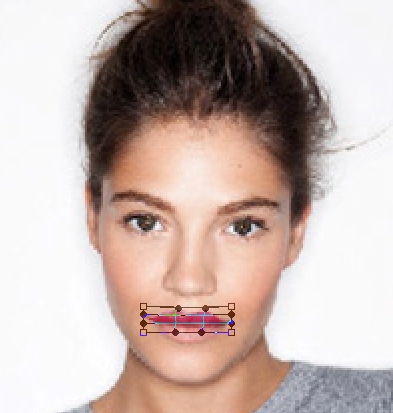 Edit > transition > Scale  and  Warp,  
   Making  upper lip similar to
   one photo lip
- Blend mode: Soft Light
- Lock: Lock transparent pixels,
- Foreground color:Choose
   higher saturated color than 
    background girl lip color,
-  Brush:    Mode:color,
      flow: make flow lower as 15%,  rub the upper lip.
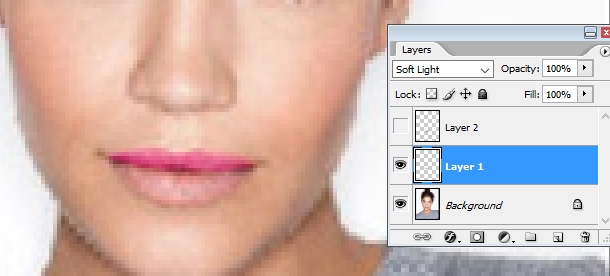 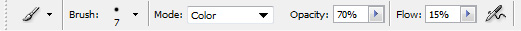 Making moisty lips
- Perform the same process at the bottom lip
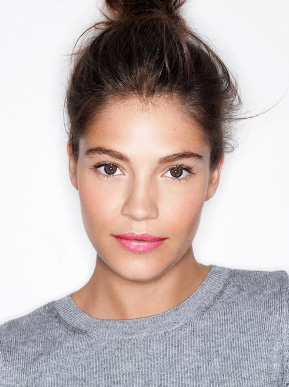 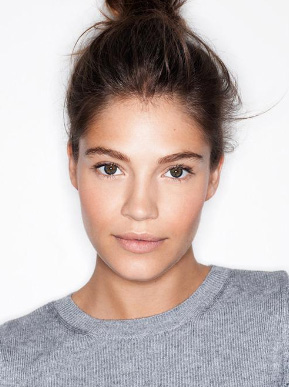